1
Ответь на вопросы
Что такое география?
Какие источники географических знаний можете назвать?
Зачем людям географические знания?
2
ПОЗНАНИЕ  ЗЕМЛИ  В ДРЕВНОСТИ
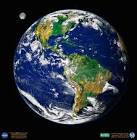 3
Цель нашего урока:
Узнать какие географические открытия совершили люди в древности?
Как представляли они себе Землю
Познакомиться с древними географическими картами и сравнить их между собой.
4
ГЕОГРАФИЯ –ДРЕВНЯЯ НАУКА
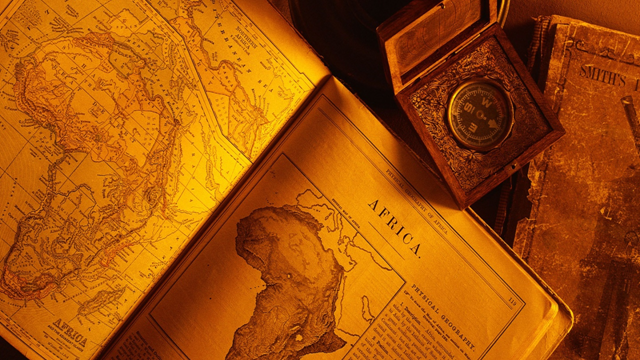 5
НАКОПЛЕНИЕ ЗНАНИЙ О ЗЕМЛЕ
Простые географические  сведения  существовали у людей еще в глубокой древности . Всю жизнь древние  люди жили там , где родились . Прочие территории оставались для них  неизвестными…
Что заставило людей Древнего мира приобретать географические знания ?
6
Представление о Земле в древности
Мир в представлении  древних  египтян
Мир в представлении  народов древней Индии
7
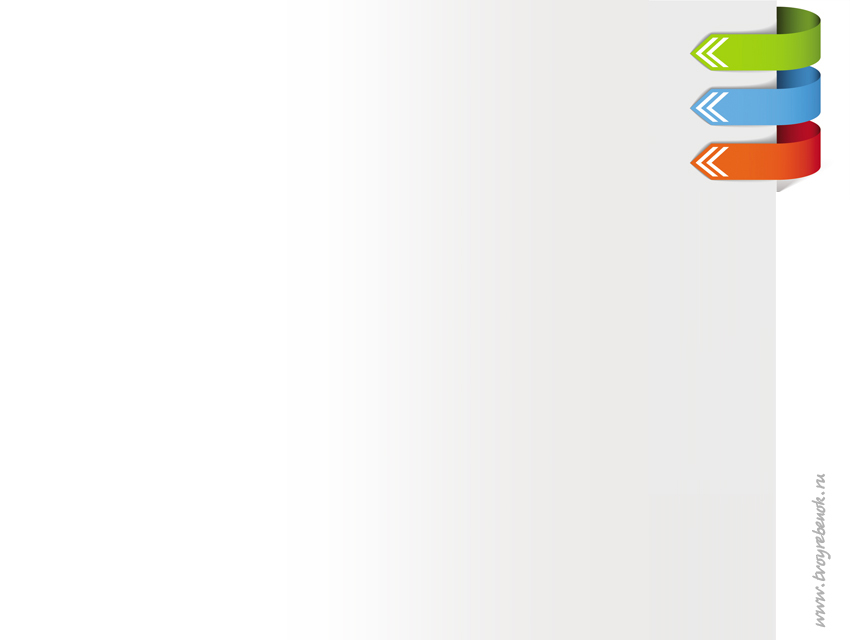 Древний Восток
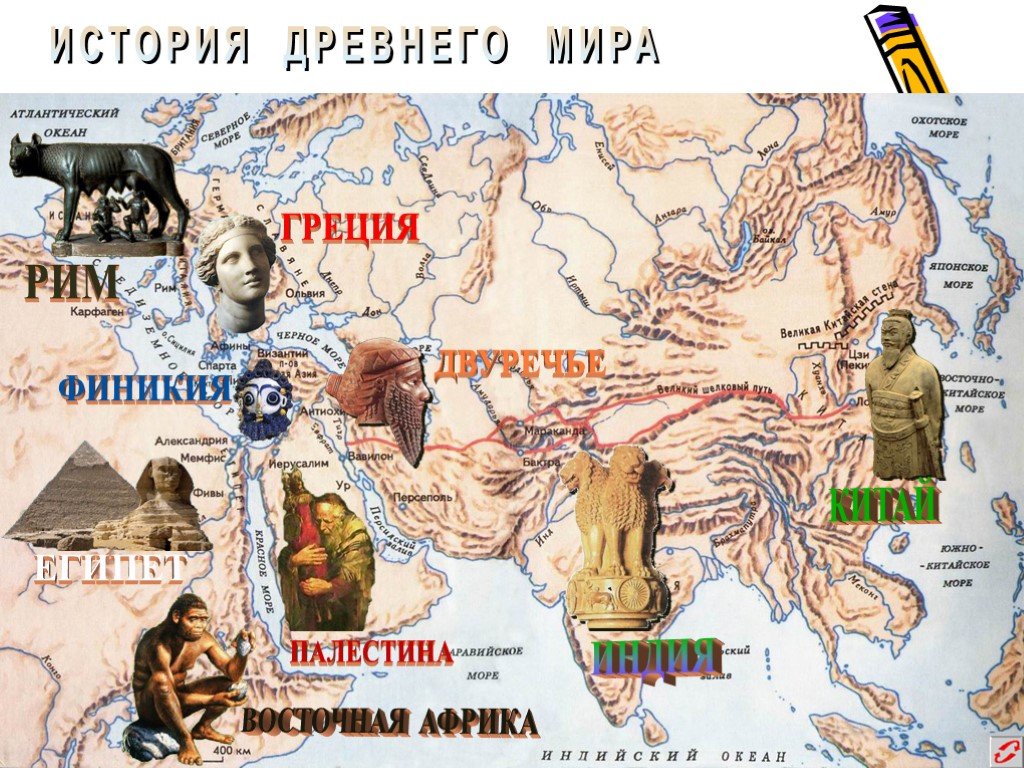 Народы древних цивилизаций Востока во время завоевательных походов и торговых экспедиций знакомились с новыми землями.
География  как наука  зародилась в древней Греции . Гомер-основоположник географии.
Он жил 2800 лет назад.
Многие древнегреческие   путешественники были в странах Ближнего  Востока  и Индии.
9
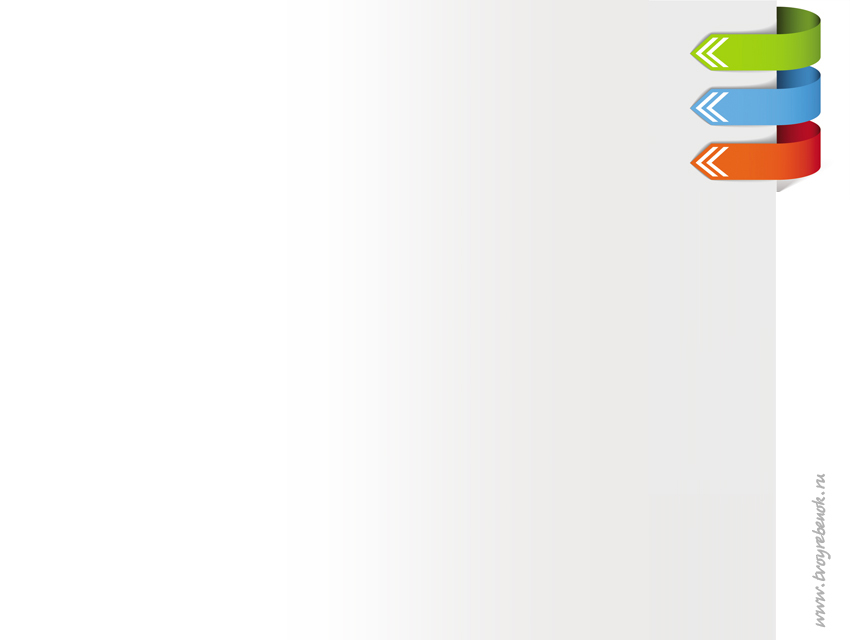 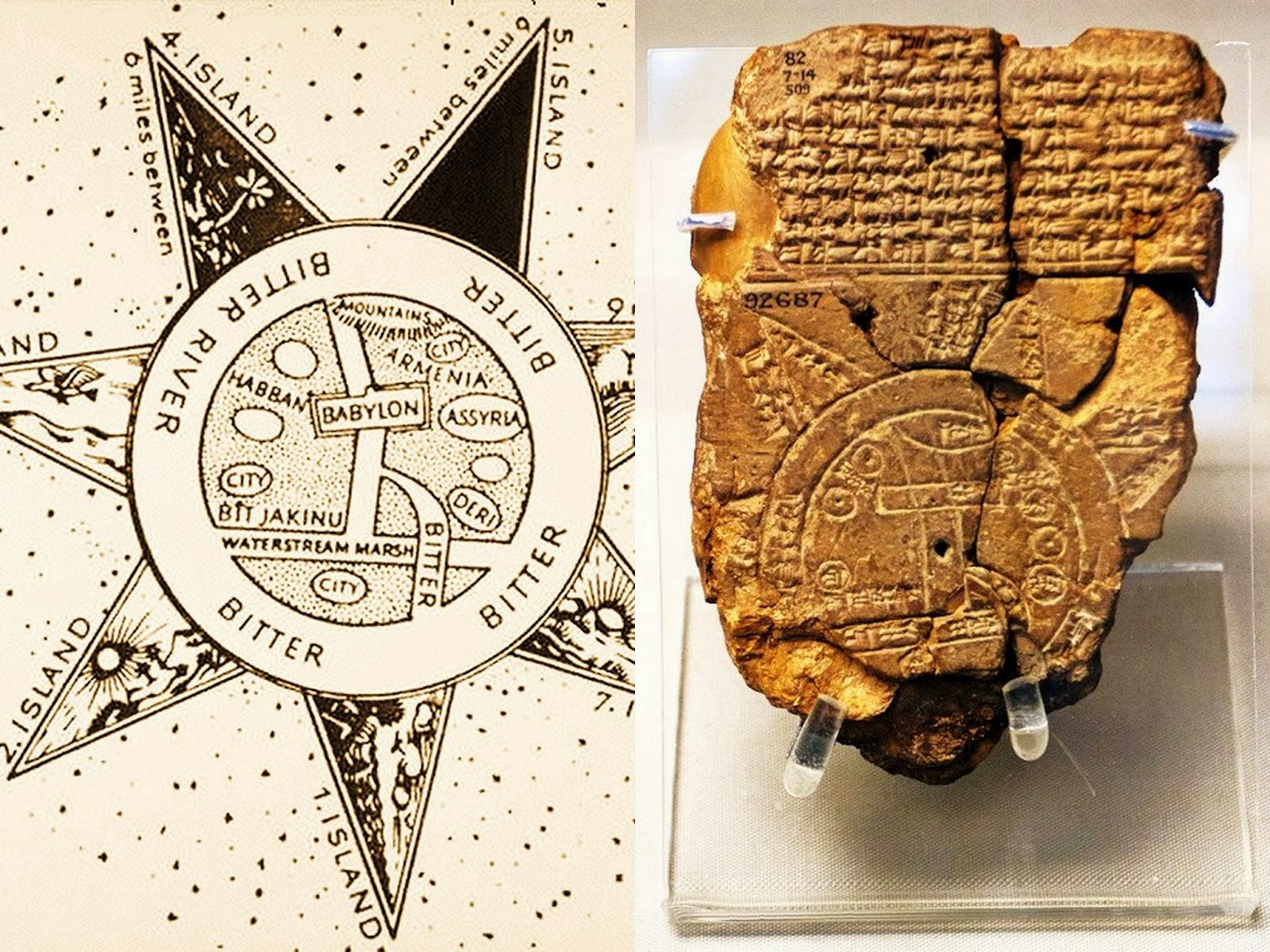 Вавилонская карта мира (ок. 700 – 500 гг. до н.э.)
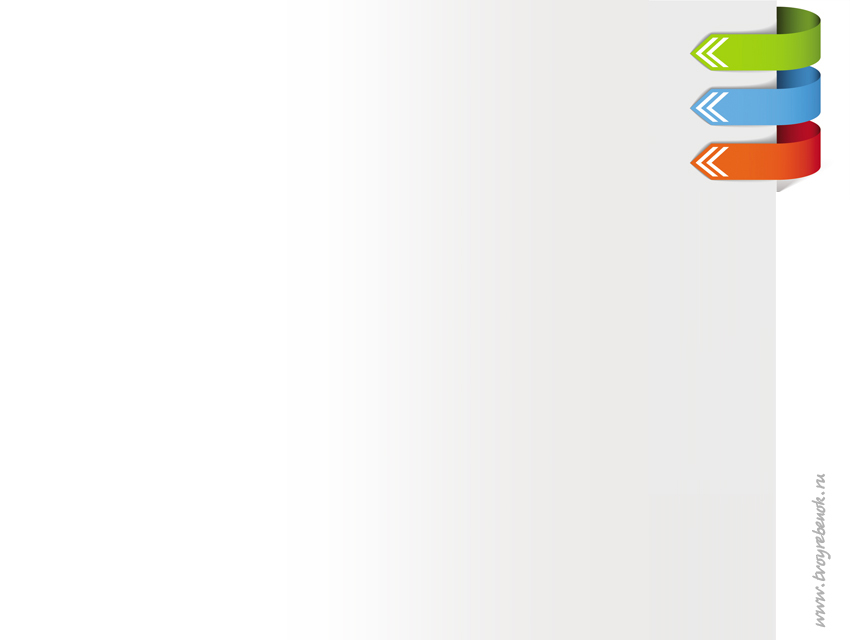 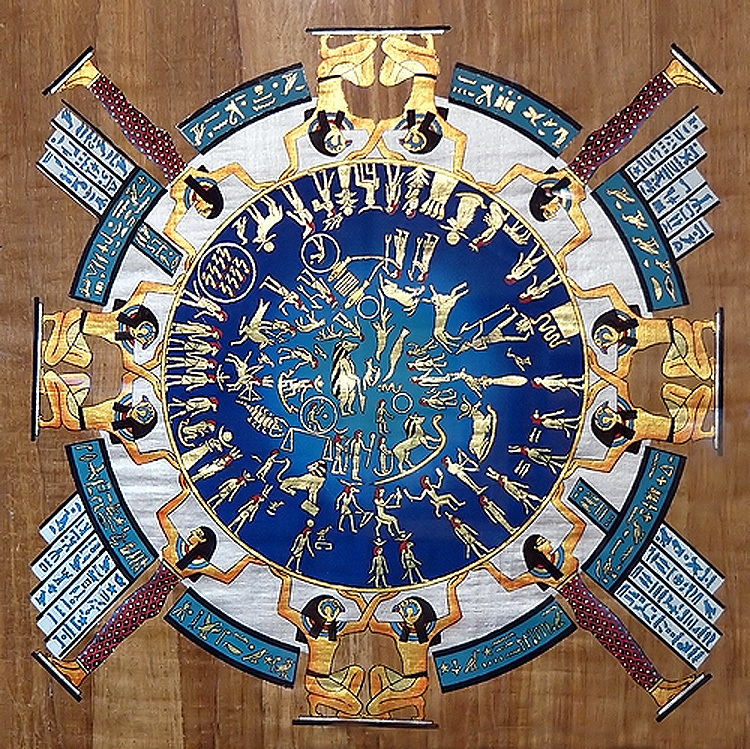 Войны и торговля научили людей ориентироваться по Солнцу, Луне и звездам.
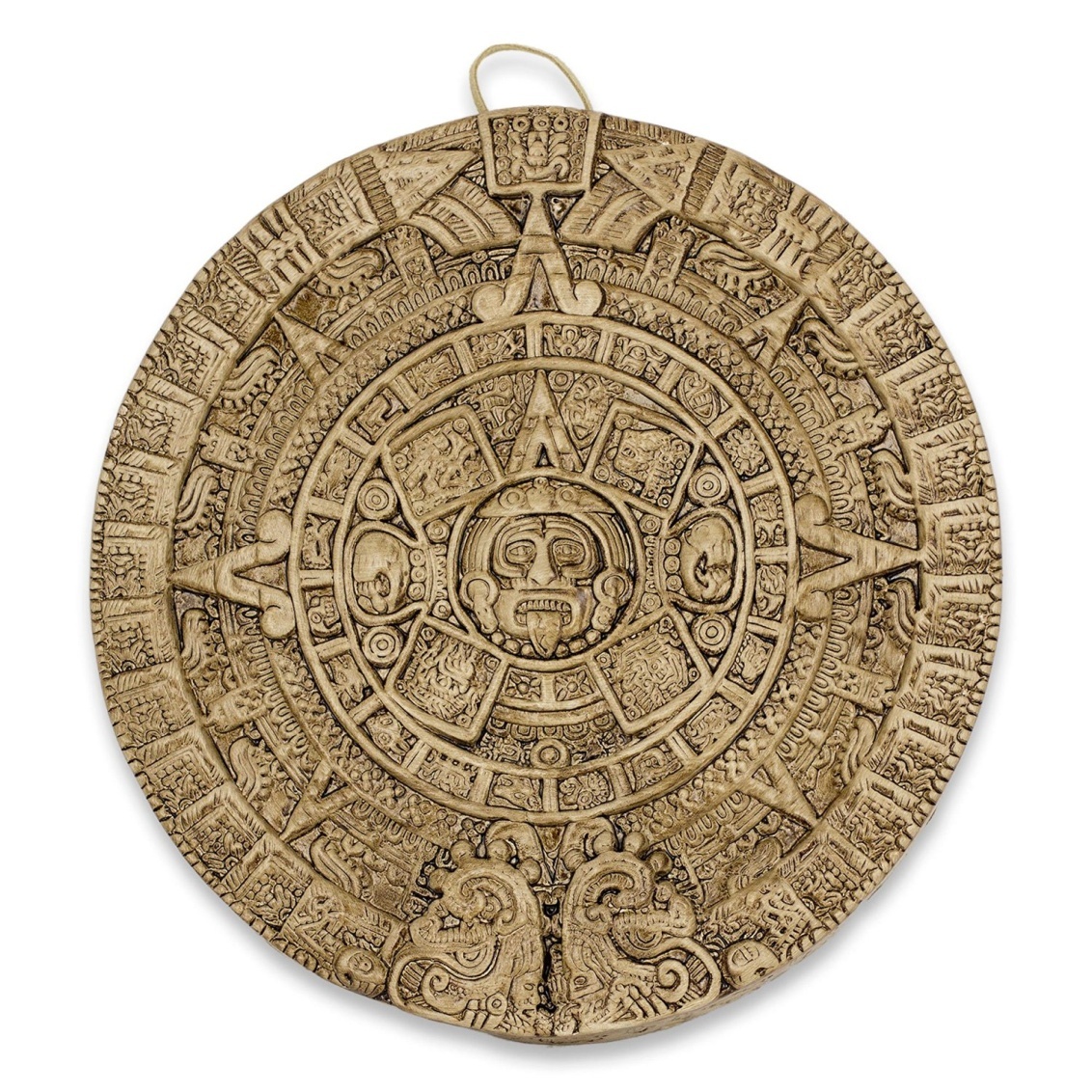 Повторяющиеся разливы рек, сезоны дождей и засух обусловили необходимость создания солнечного календаря.
Плавания финикийцев
В Восточном Средиземноморье жил удивительный народ — финикийцы.
 Они смело плавали по Средиземному морю, выходили в Атлантический океан. Именно они открыли Азорские и Канарские острова. 
В VI в. до н. э. египетский фараон Нехо поручил им изучить, велика ли страна Ливия (так в древности называли Африку). Почти три года потребовалось финикийцам, чтобы обогнуть Африку. Путешествие показало, что Африка очень большая и со всех сторон окружена морями.
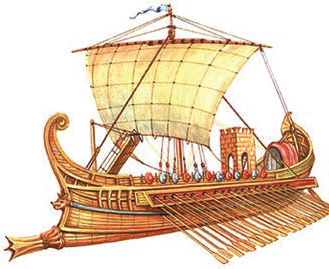 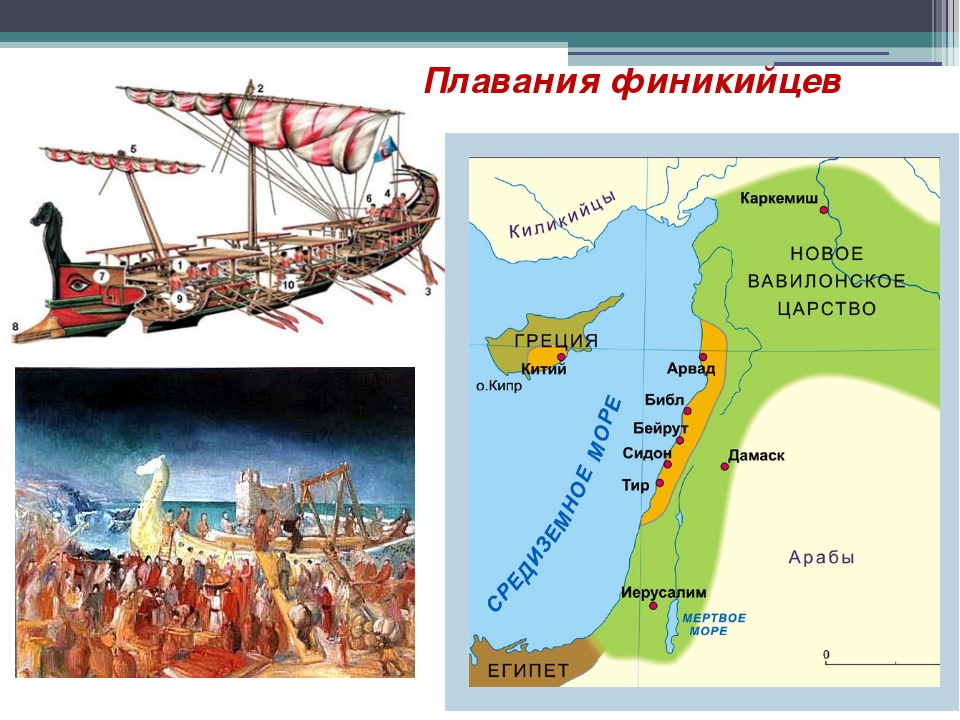 Финикийцы жили 
на восточном 
побережье 
Средиземного моря, 
где создали ряд 
торговых городов-
государств, из которых 
наиболее известны 
Тир и Сидон.
Направления путешествий финикийцев по Средиземному морю
Карта маршрута финикийцев вокруг Африки
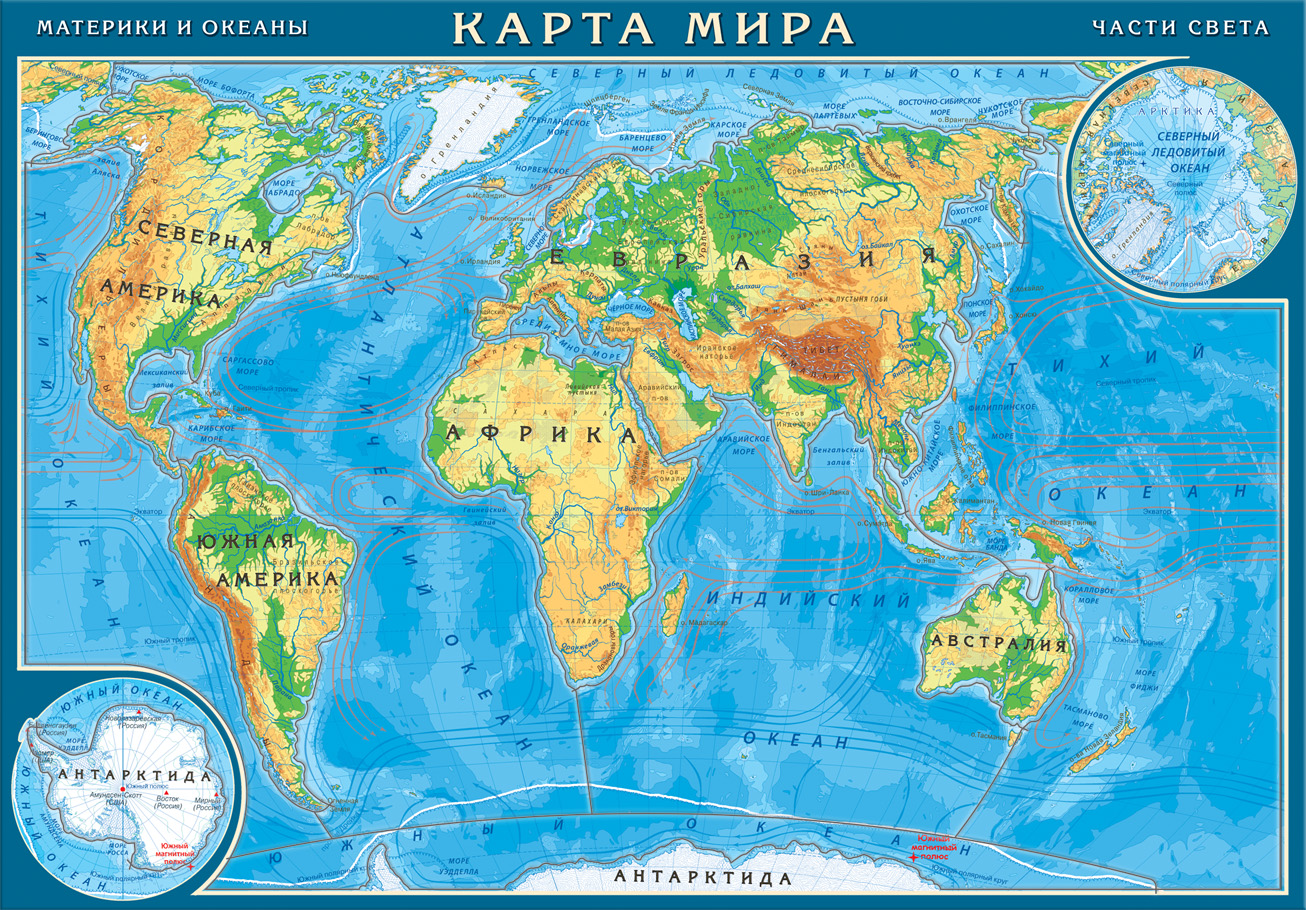 Физкультминутка
17
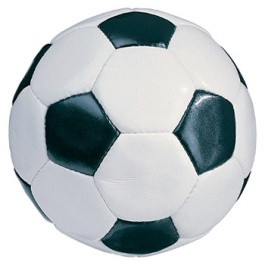 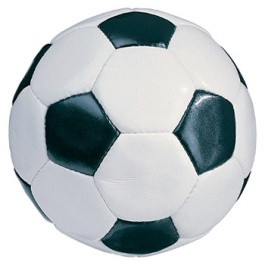 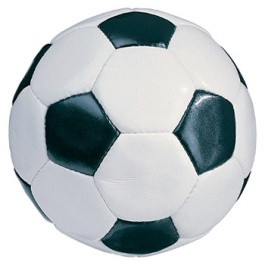 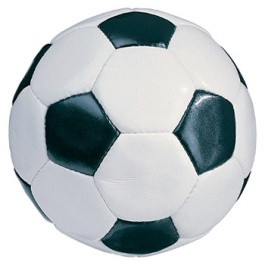 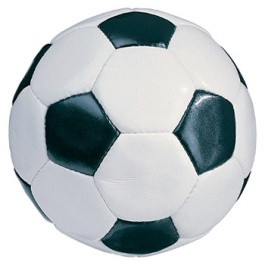 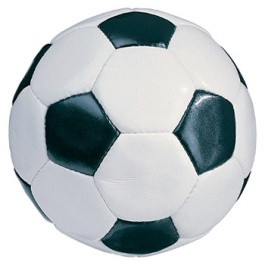 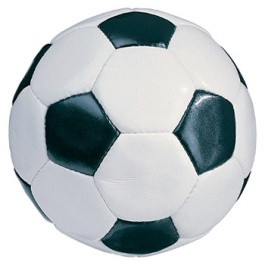 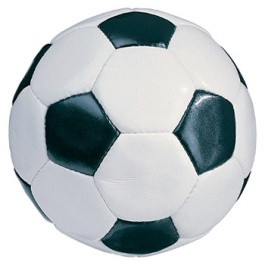 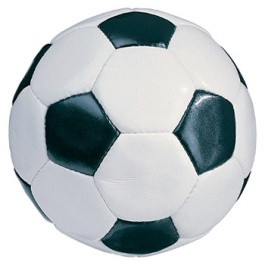 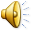 Великие географы древности.
Геродот (V в. до н. э.)
Историк и путешественник, давший описание многих стран, истории и быта народов.
Он посетил Скифию (южная часть России), где жили племена скифов и сарматов.
Описал климат Египта, разлив Нила.
Скифия
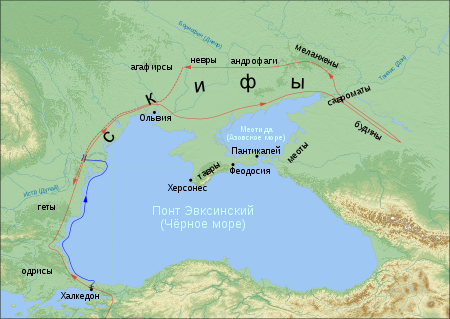 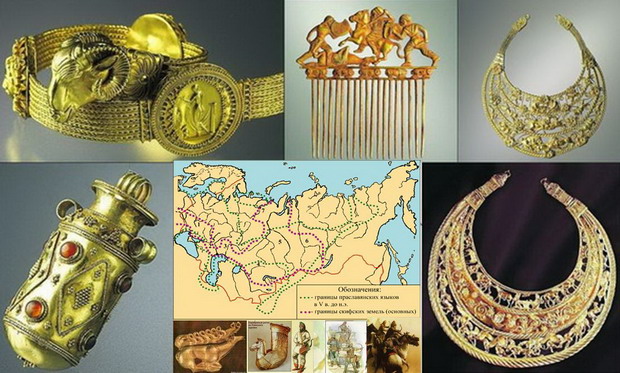 Скифы - народы, обитавшие в эпоху античности и Средневековья, как на территории Восточной Европы, так и на территории Азии. Древние греки называли страну, где обитали скифы - Скифия
Пифей
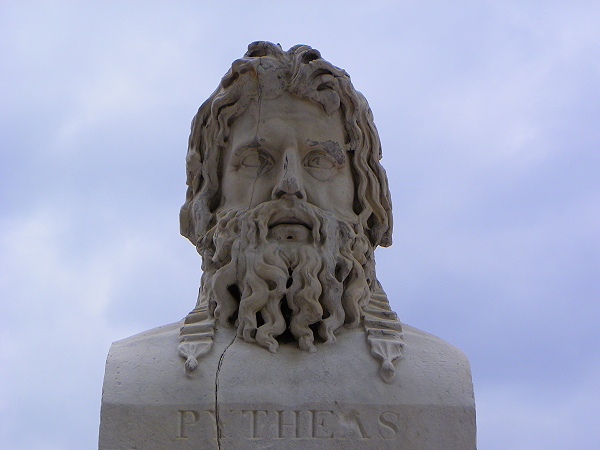 В IV в. до н. э. древнегреческий учёный и мореплаватель Пифей выйдя из Средиземного моря, он обогнул берега Испании и Франции и достиг Ирландии и Великобритании.
       Затем он посетил земли германцев, богатые янтарём. 
        Пифей первым установил зависимость между географической широтой и длиной дня и ночи.
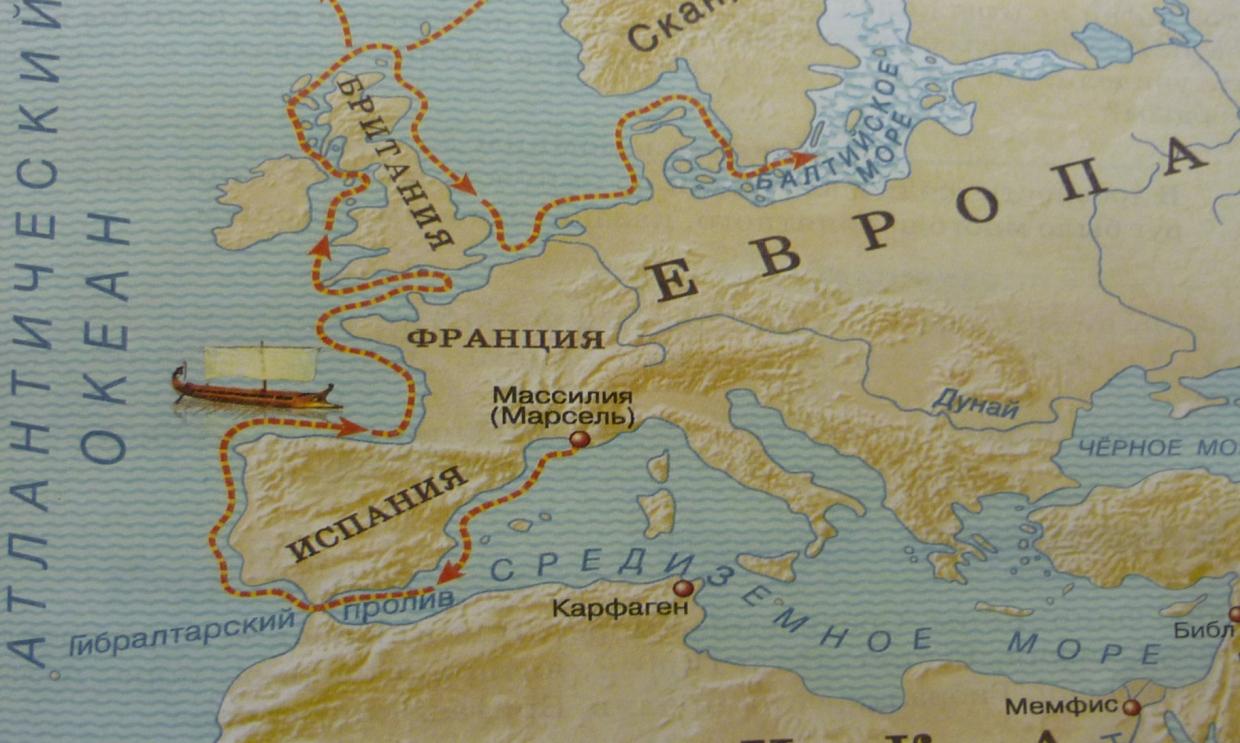 Древнегреческий мыслитель Эратосфен
Более  2200 лет назад употребил слово «География»,которое означает «землеописание».Доказал шарообразность Земли,   вычислил длину экватора и размеры земного шара.
23
Карта мира  , составленная  Эратосфеном
24
Историк и географ  Страбон
Составил  «Географию» в  17 книгах . Это  первое , целиком  дошедшее  до нас географическое  описание стран Европы ,Азии ,Африки .
25
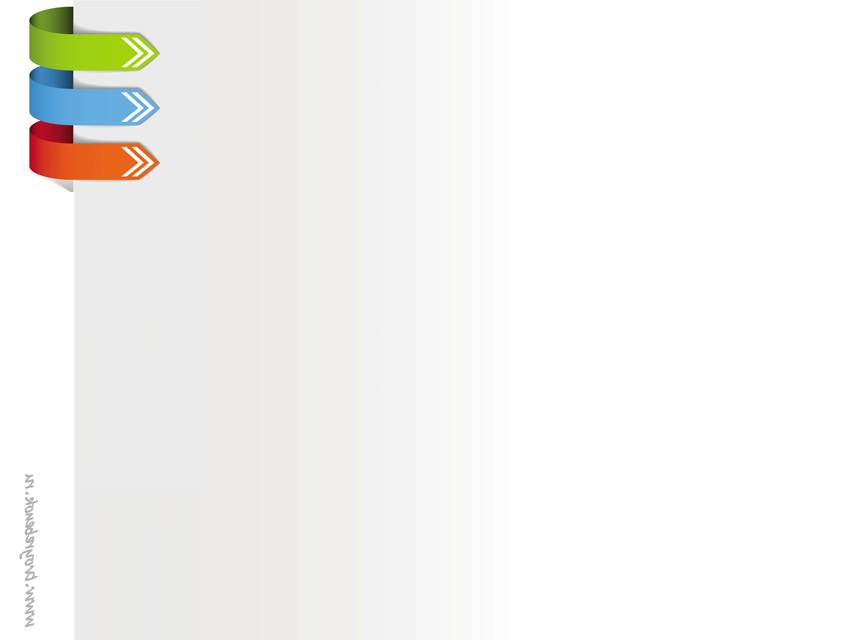 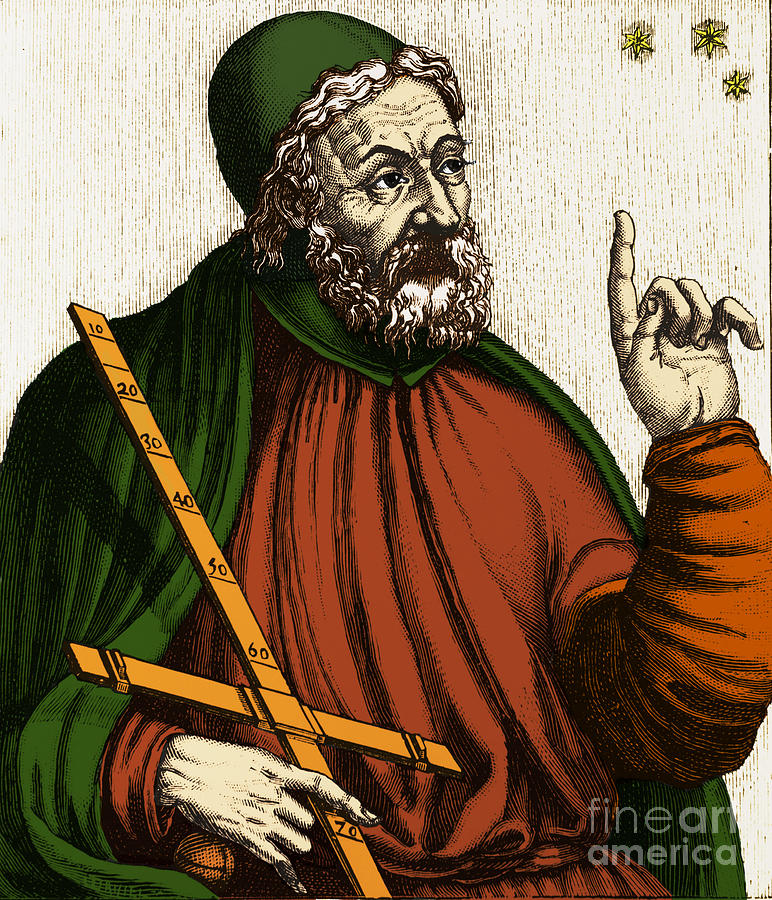 Клавдий Птолемей создал научный труд «География» в 8 томах на сто лет позже Страбона.
Он содержит сведения о названии более чем 8000 географических объектов с указанием координат почти 400 точек.
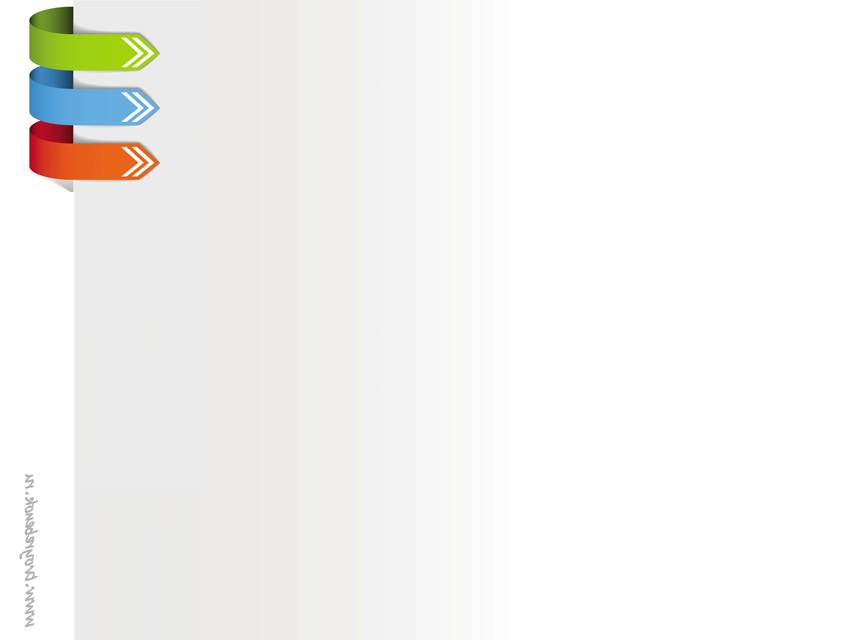 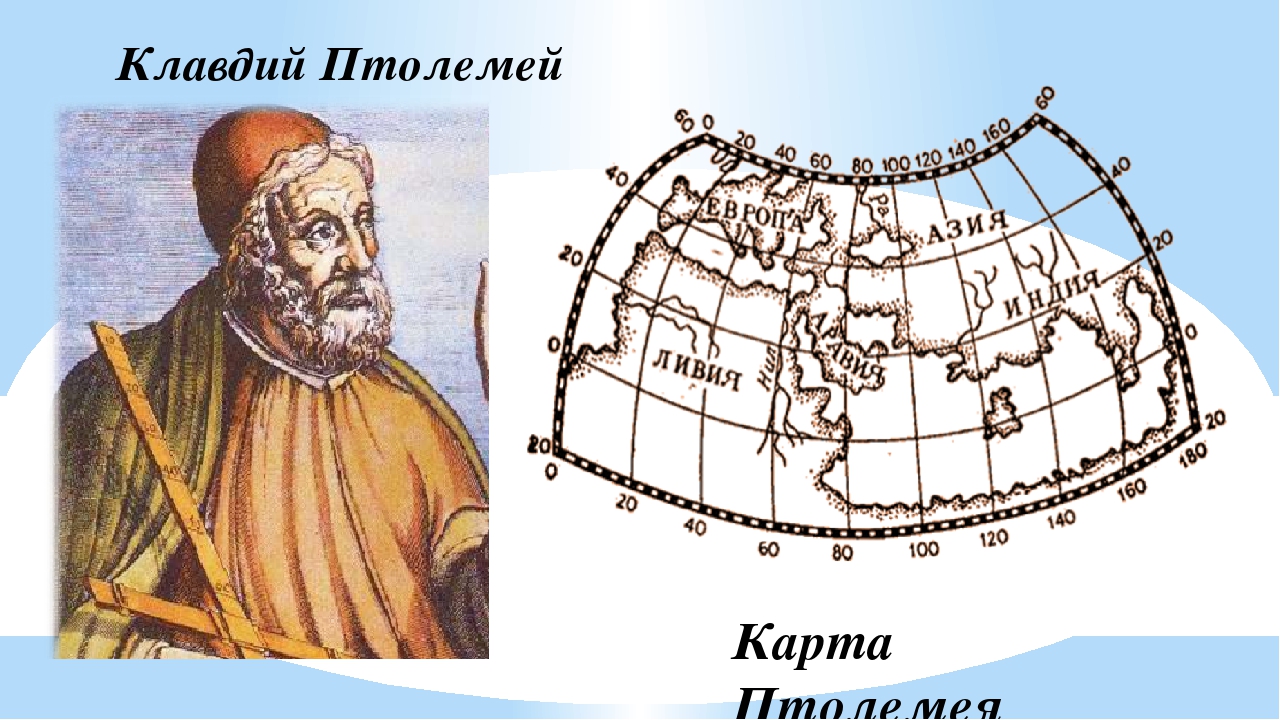 На карте Птолемея много неточностей, но на ней есть параллели и меридианы.
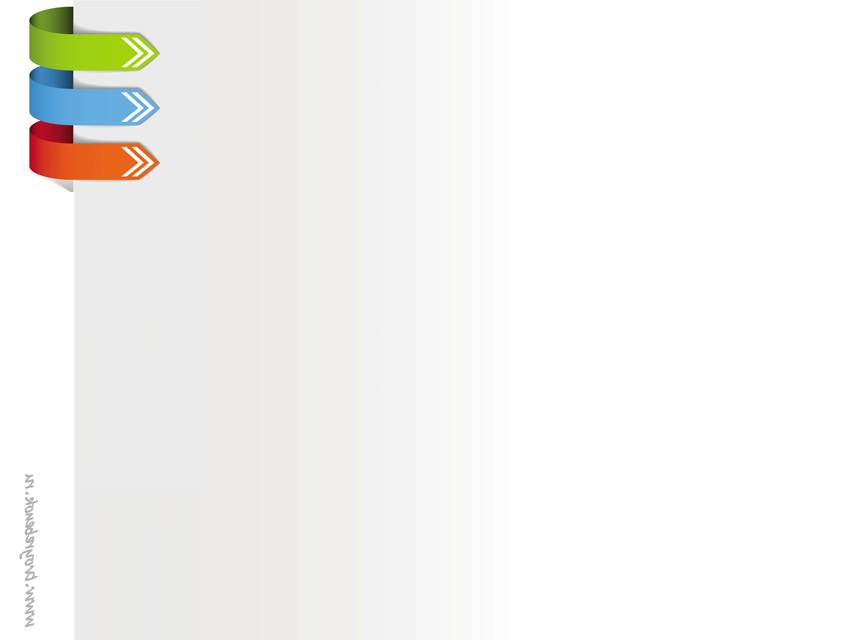 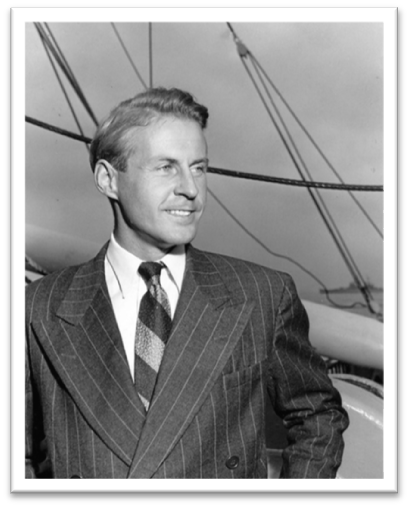 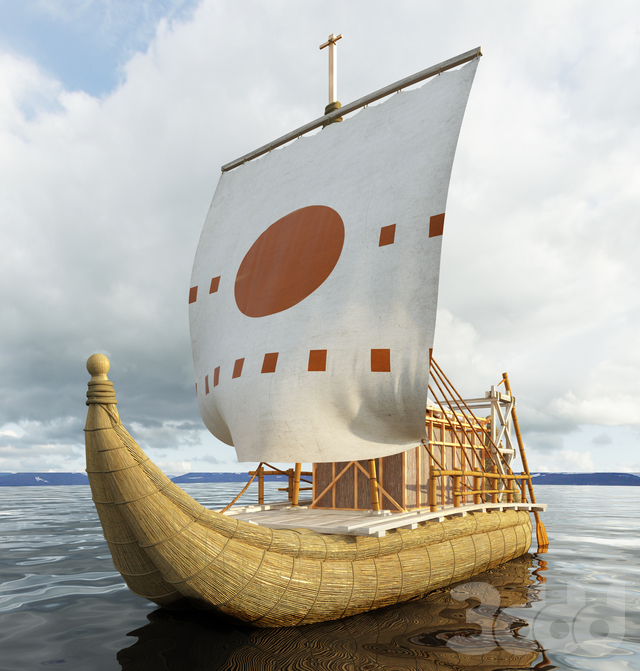 В 20 веке норвежский ученый Тур Хейердал, построив лодку «РА – 2» по образцу древних египтян, пересек на ней Атлантический океан.
Цель: доказать, что на папирусных судах, без карт и компаса древние мореплаватели могли совершить путешествие в Америку.
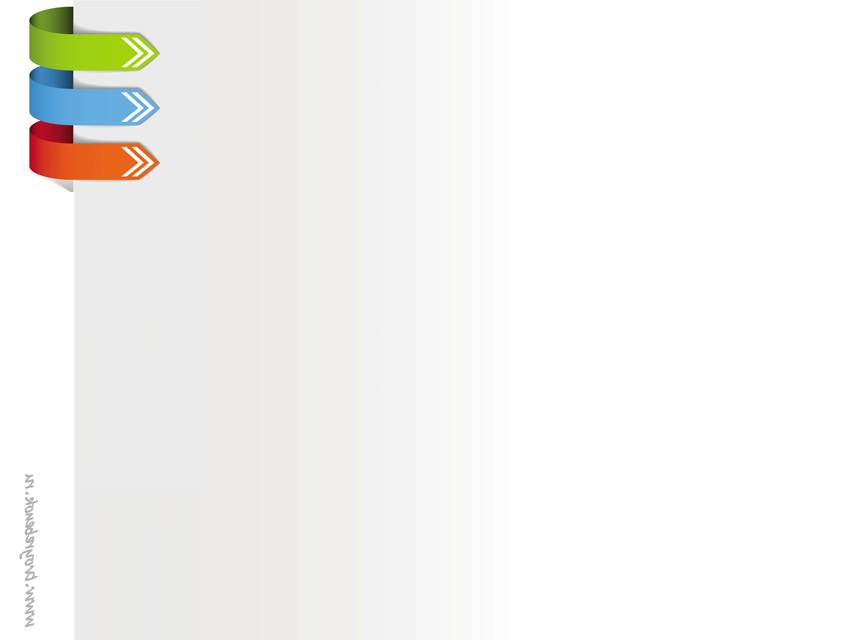 Хейердал собрал в экспедицию людей разных национальностей: русского, японца, мексиканца, марокканца, итальянца, египтянина, американца.
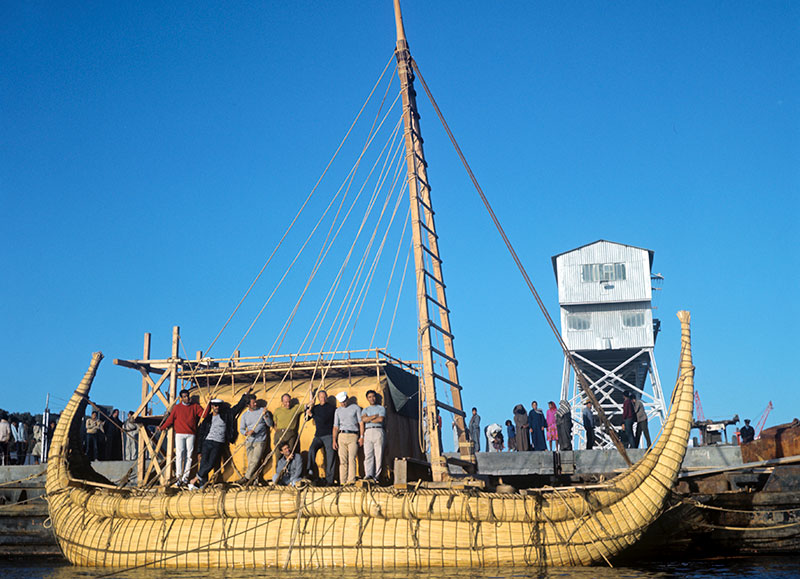 Практическая работа. Сравнение карт Эратосфена, Птолемея и современных карт
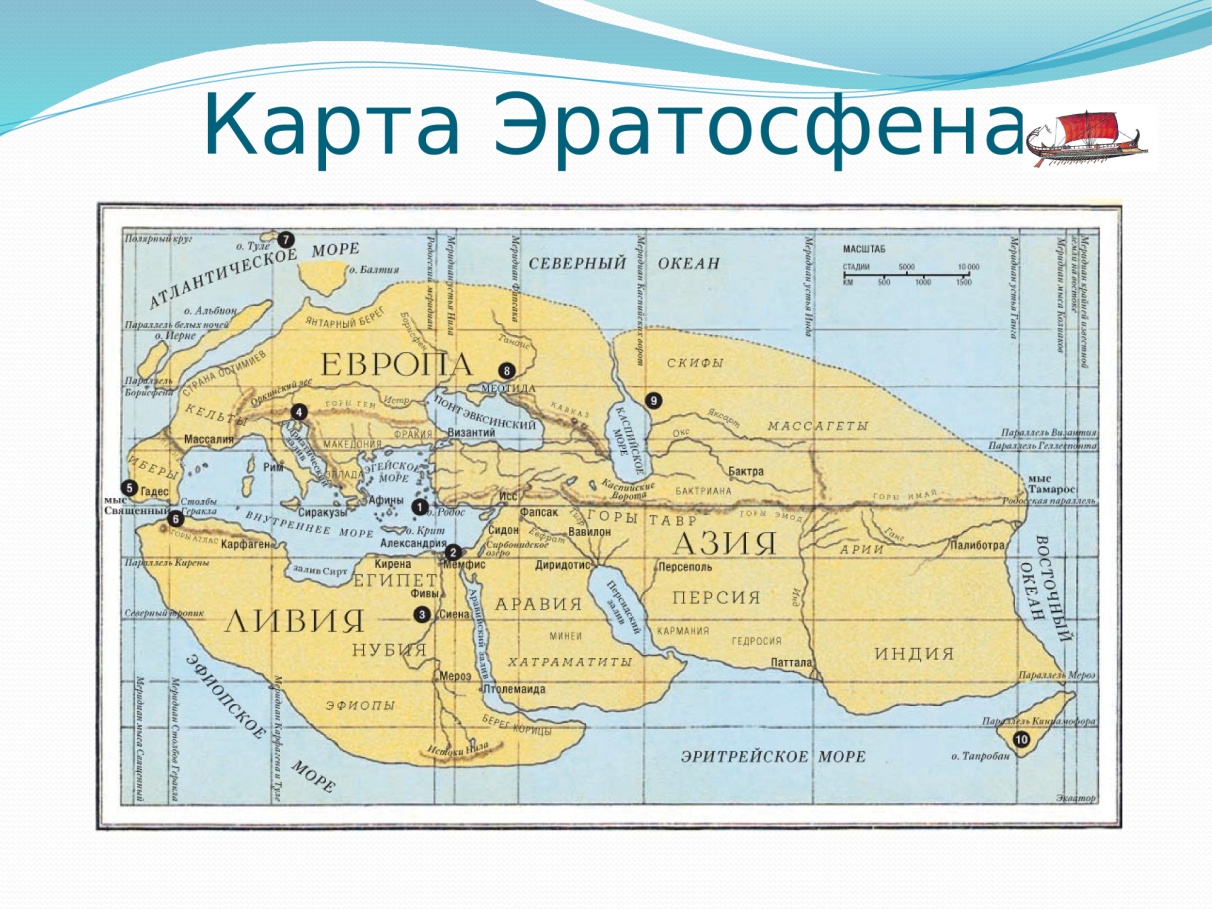 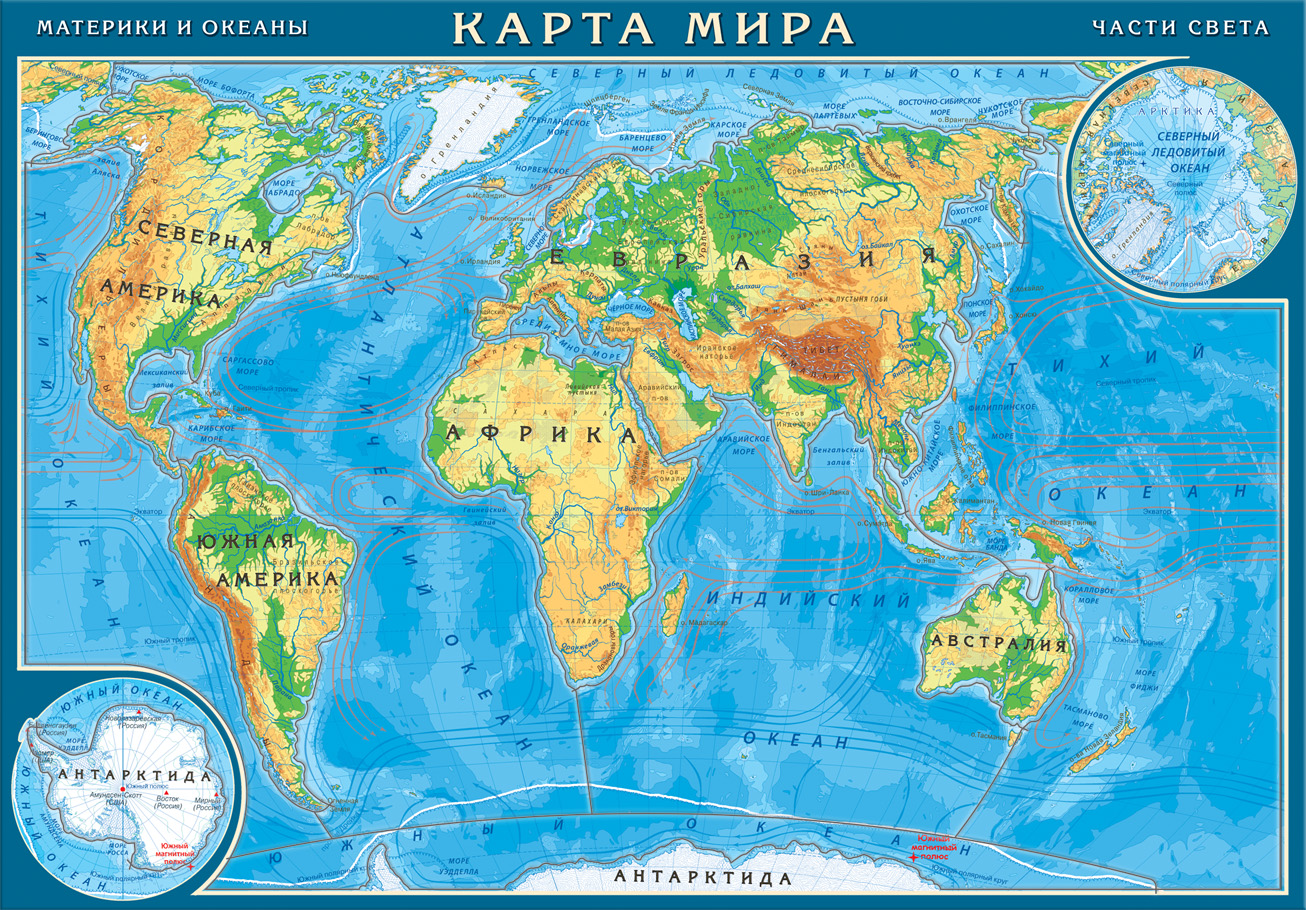 30
ДОМАШНЕЕ ЗАДАНИЕ
Изучить §1 с.10, выполнить задания в интерактивной тетради https://edu.skysmart.ru/student/bimikaxuri
31